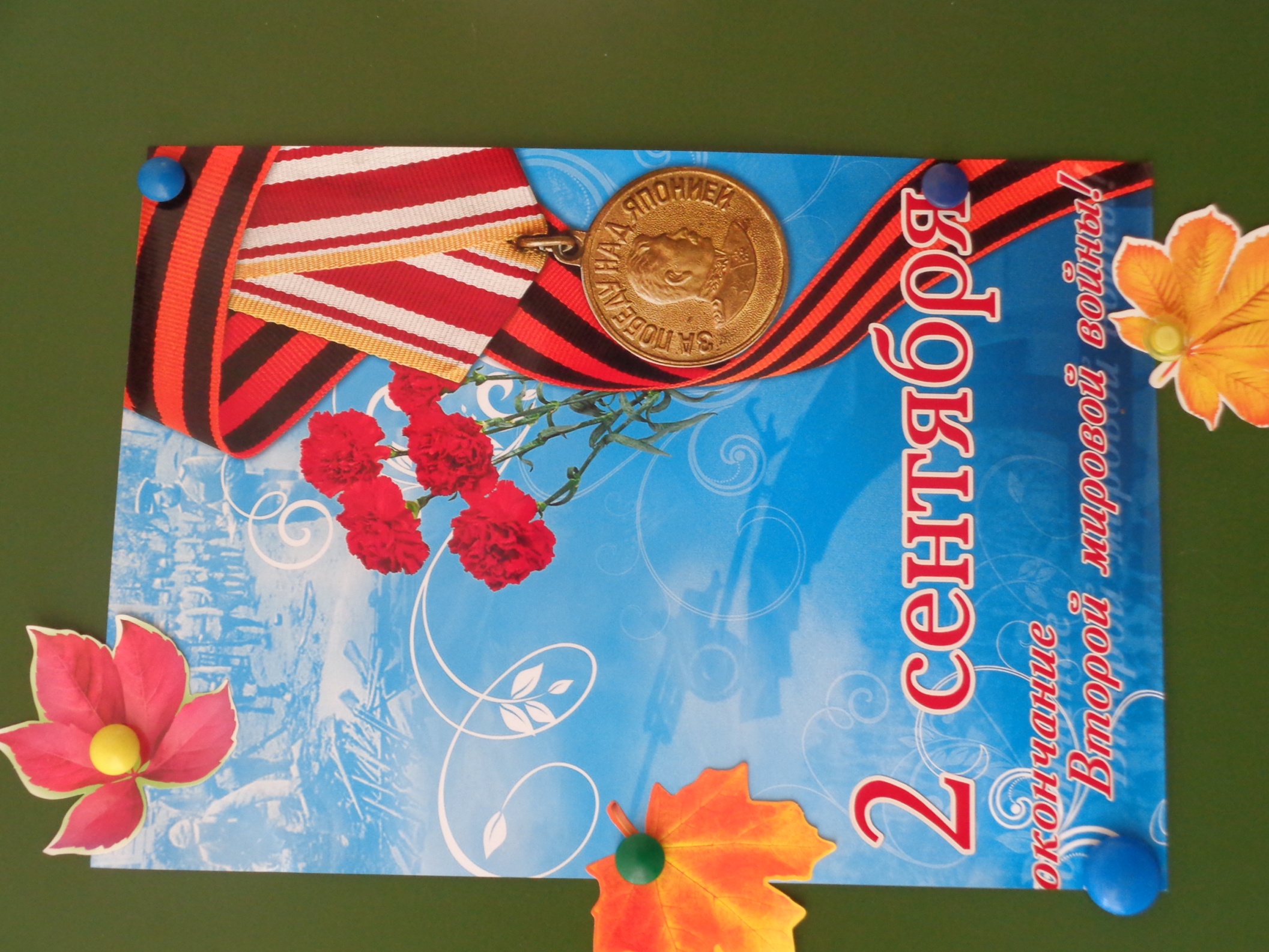 Урок
Мужества
Скрыпина Н.М. рассказывает о войне на Дальнем Востоке
Твердохлеб А.И.демонстрирует фильм о войне с Японией
9 класс с классным руководителем
 Погнаева Марина  Викторовна
5 «Б» класс с классным руководителем 
Головатой Татьяной Андреевной